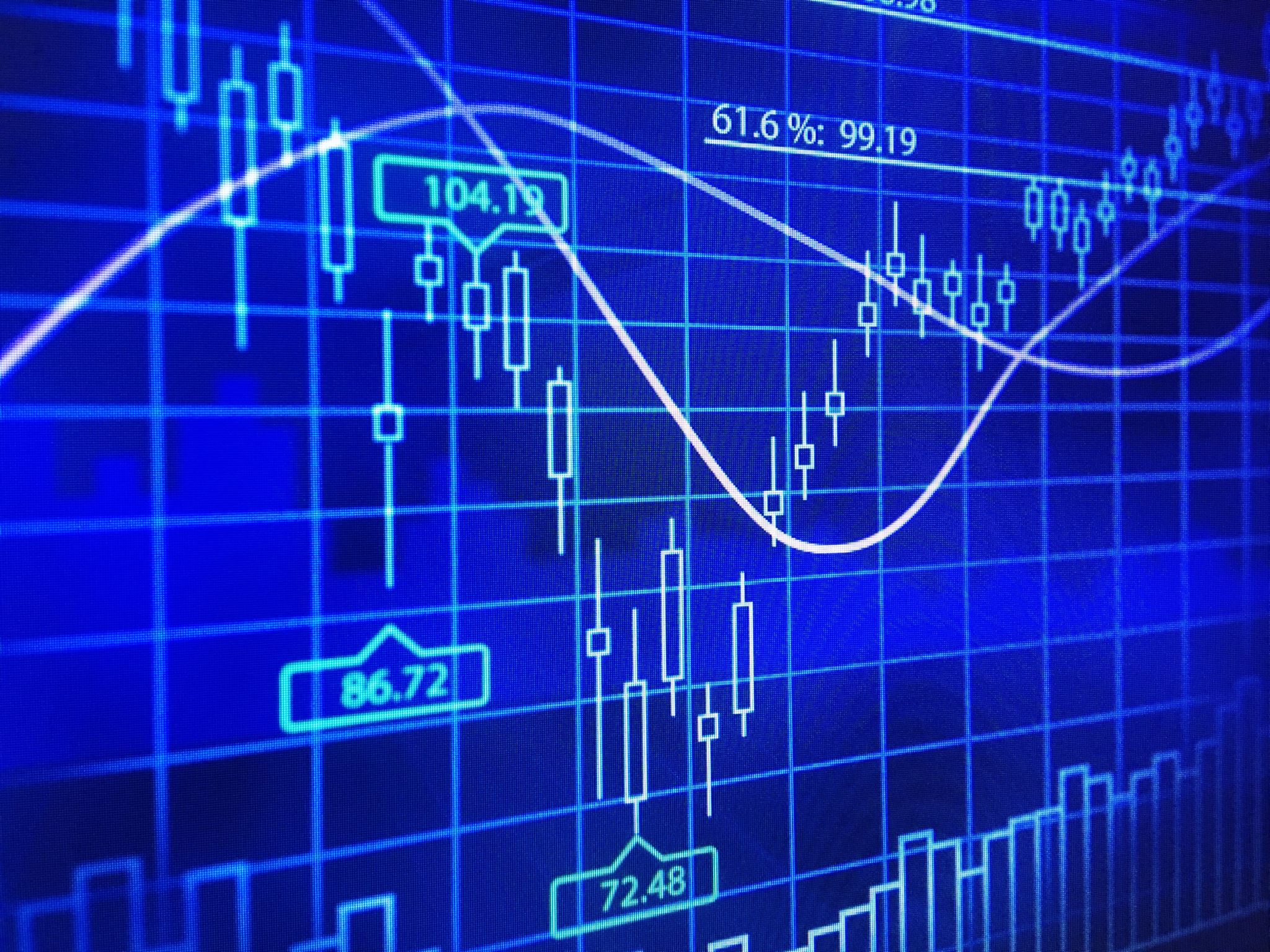 Přednáška č. 2Diskrétní náhodná veličina
24. 2. 202
P. Pecherková
Náhodná veličina
Náhodná veličina 1/2
2
2/24/2022
Náhodná veličina 2/2
3
2/24/2022
Diskrétní náhodná veličina – úplný popis
Neúplný popis – popisná statistika
Charakteristiky polohy
Charakteristiky variability
Úplný popis
Pravděpodobnostní funkce
Distribuční funkce
Diskrétní n. v. – úplný popis 1/1
4
2/24/2022
Pravděpodobnostní funkce
Zeptali jsme se 100 studentů, který předmět mají nejraději. Odpověděli nám následovně:
Pravděpodobnostní funkce 1/1
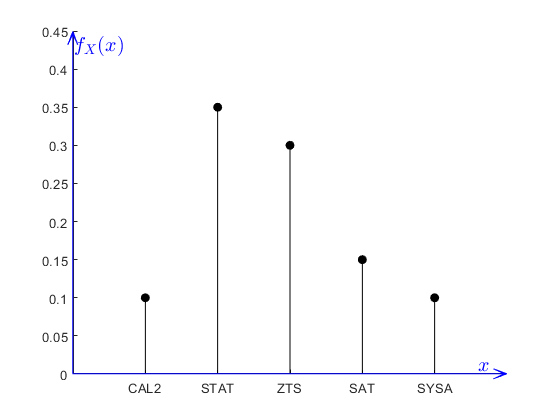 5
2/24/2022
Distribuční funkce
Zeptali jsme se 100 studentů, který předmět mají nejraději. Odpověděli nám následovně:
Distribuční funkce 1/1
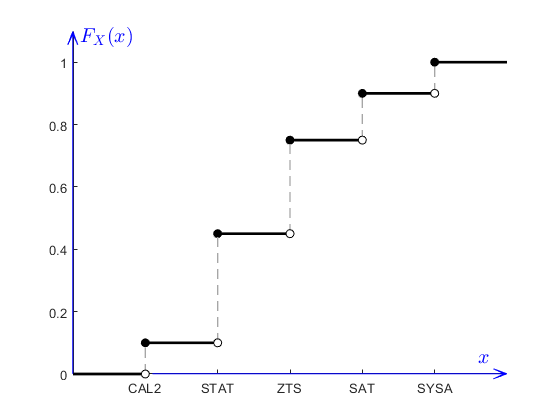 6
2/24/2022
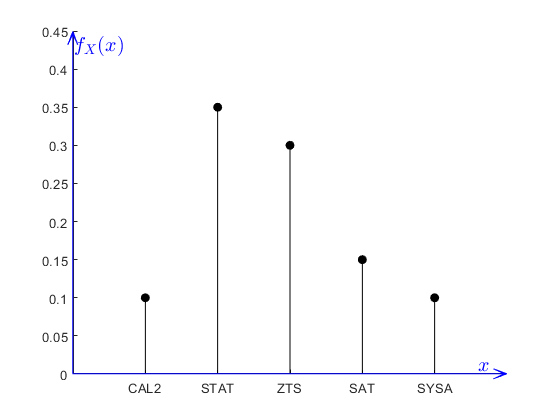 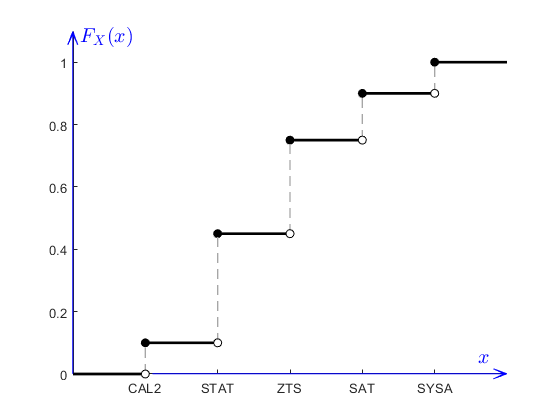 pravděpodobnostní a distribuční funkce
7
2/24/2022
Výpočet střední hodnoty a rozptylu
8
2/24/2022
Rozdělení diskrétní náhodné veličiny
Některé chování náhodné veličiny je popsáno pomocí různých již známých rozdělení
Těchto rozdělení je velké množství, budeme se učit základní
Rozdělení diskrétní náh. veličiny 1/7
9
2/24/2022
Alternativní rozdělení = Alt(p)
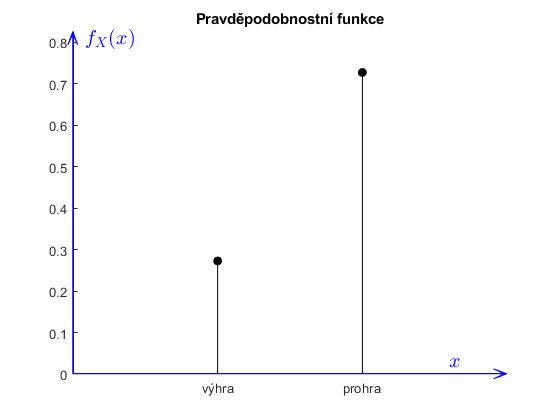 Rozdělení diskrétní náh. veličiny 2/7
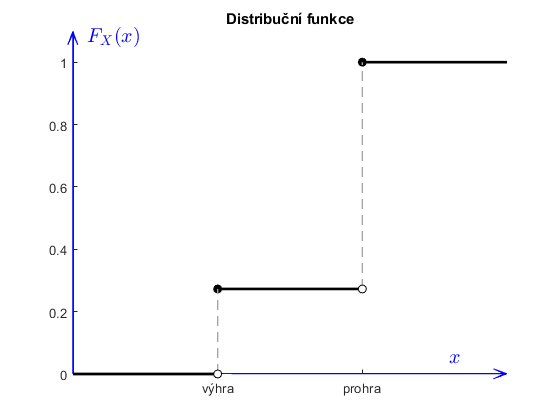 10
2/24/2022
Geometrické rozdělení G(p)
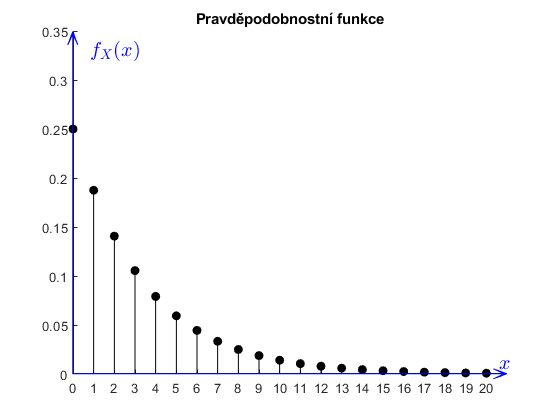 Rozdělení diskrétní náh. veličiny 3/7
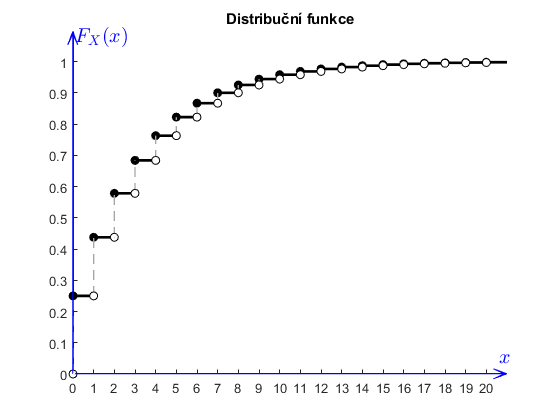 11
2/24/2022
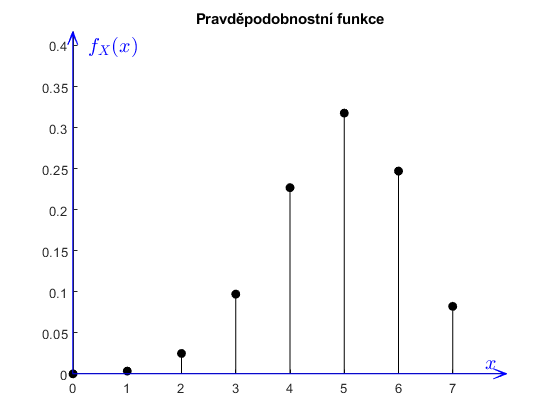 Rozdělení diskrétní náh. Veličiny 4/7
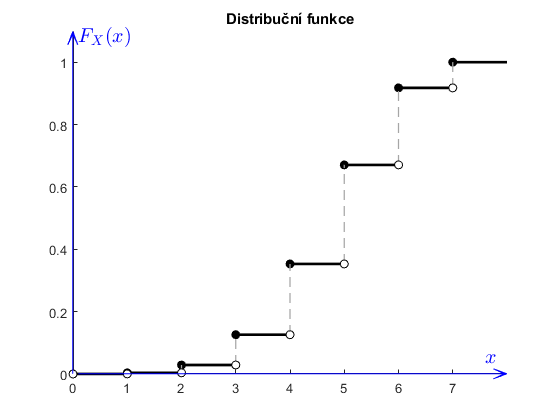 12
2/24/2022
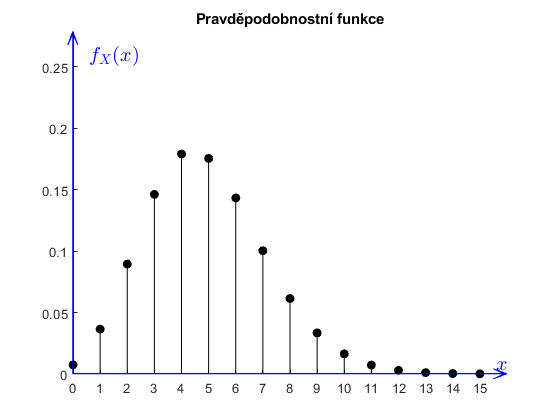 Rozdělení diskrétní náh. veličiny 5/7
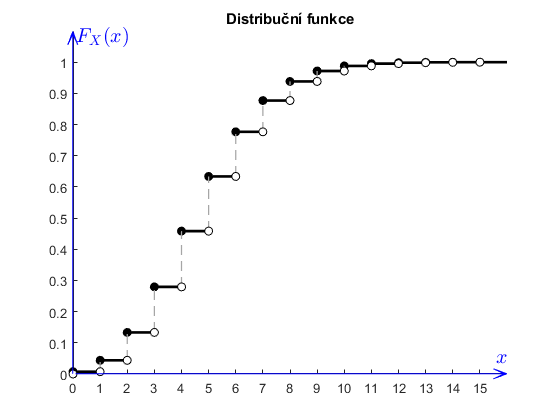 13
2/24/2022
Rovnoměrné rozdělení = U{a,b}
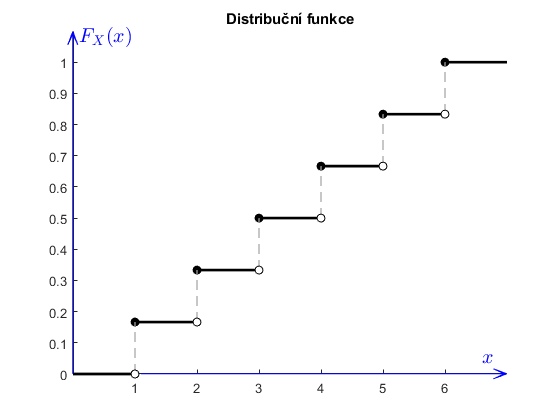 Rozdělení diskrétní náh. veličiny 6/7
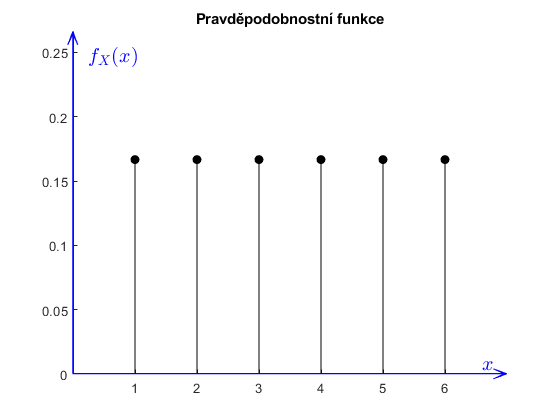 14
2/24/2022
Kategorické rozdělení
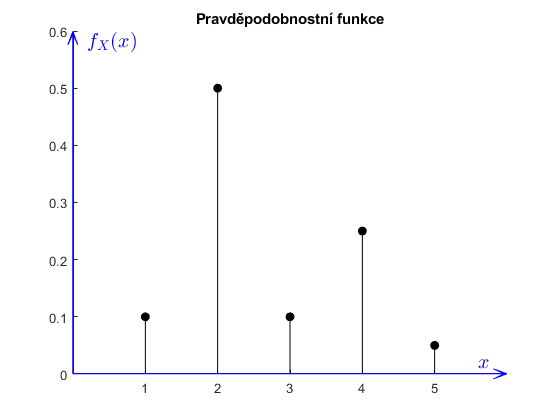 Rozdělení diskrétní náh. veličiny 7/7
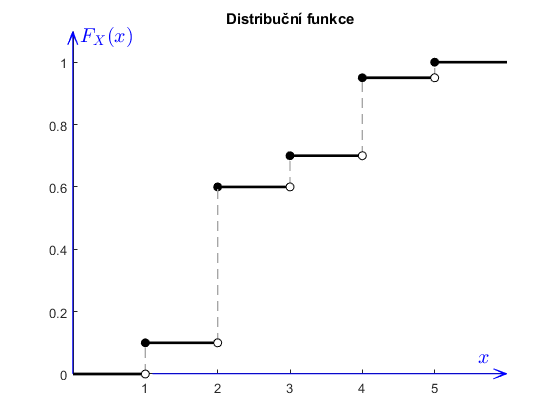 15
2/24/2022
Příklad: Projíždíme 3 světelné křižovatky, na kterých zůstaneme stát (S) nebo jedeme (J). Pravděpodobnost, že projedeme je 0,4.  
Najděte vhodné rozdělení
Spočtěte pravděpodobnost, že projedeme pokaždé (3xJ)
Spočtěte pravděpodobnost, že projedeme pouze 1x (1xJ, 2xS)
Spočtěte střední hodnotu
Spočtěte rozptyl
Nakreslete distribuční a pravděpodobnostní funkci
Příklad 1/2
16
2/24/2022